Lage national
14. Juli 2021
Überblick Kennzahlen
DIVI-Datenstand 13.07.21
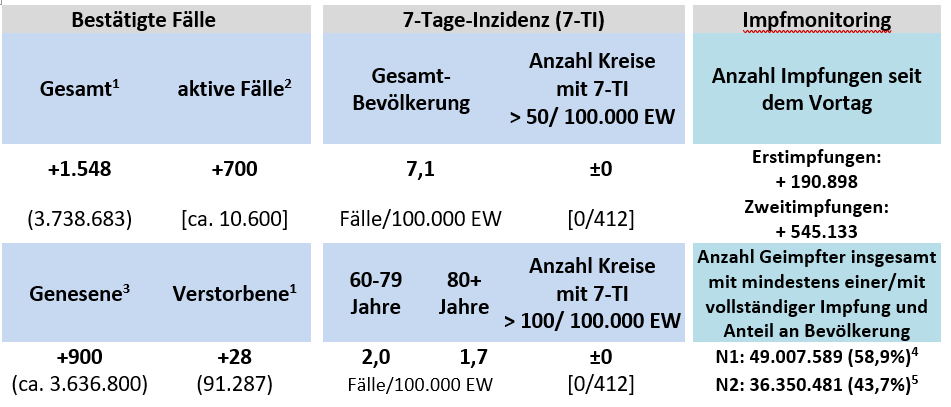 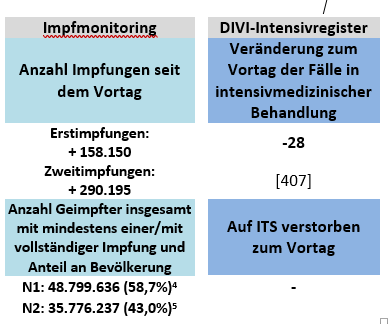 14.07.2021
2
Verlauf der 7-Tage-Inzidenz der Bundesländer
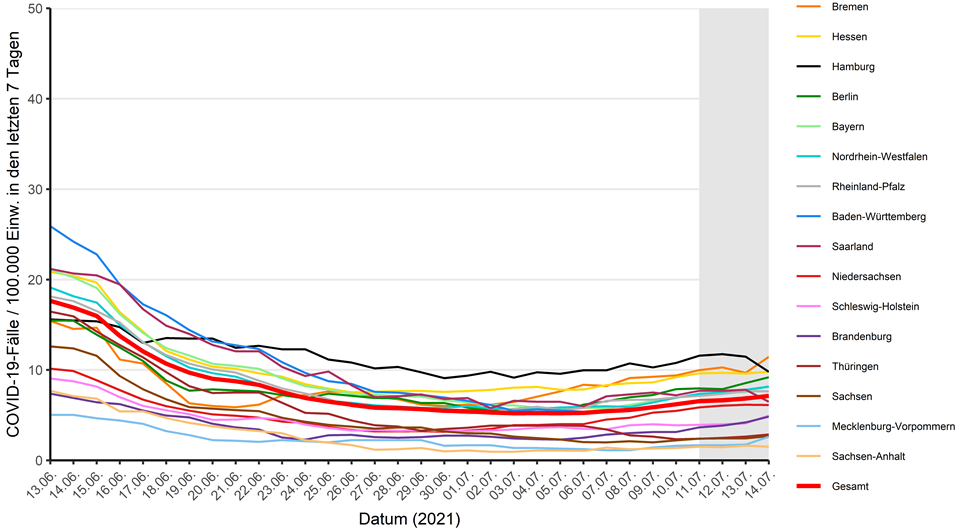 14.07.2021
3
Geografische Verteilung 7-Tage-Inzidenz nach Landkreis, n=5.926 (COVID-19)
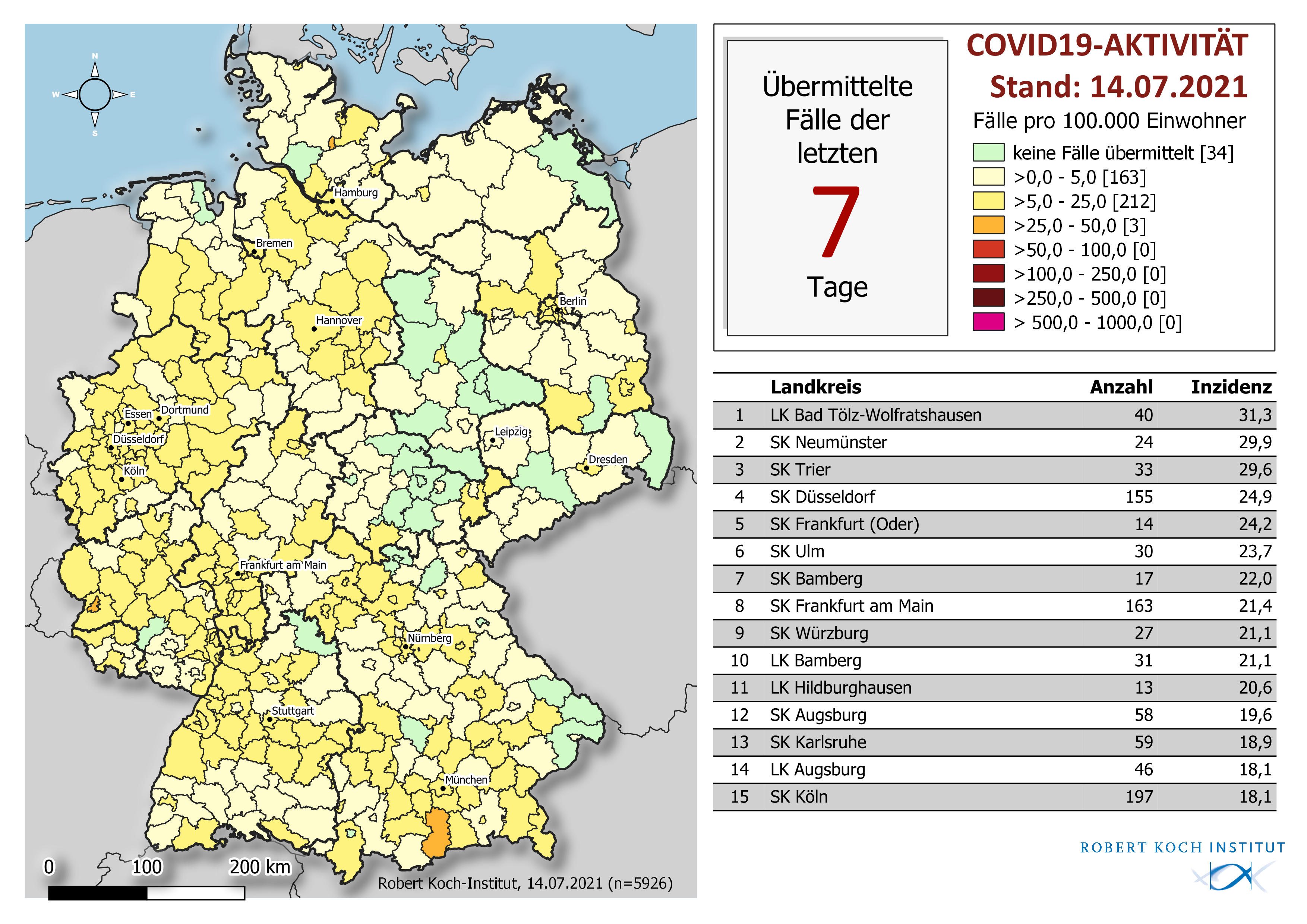 14.07.2021
4
Trend – Entwicklung der 7-Tage-Inzidenz
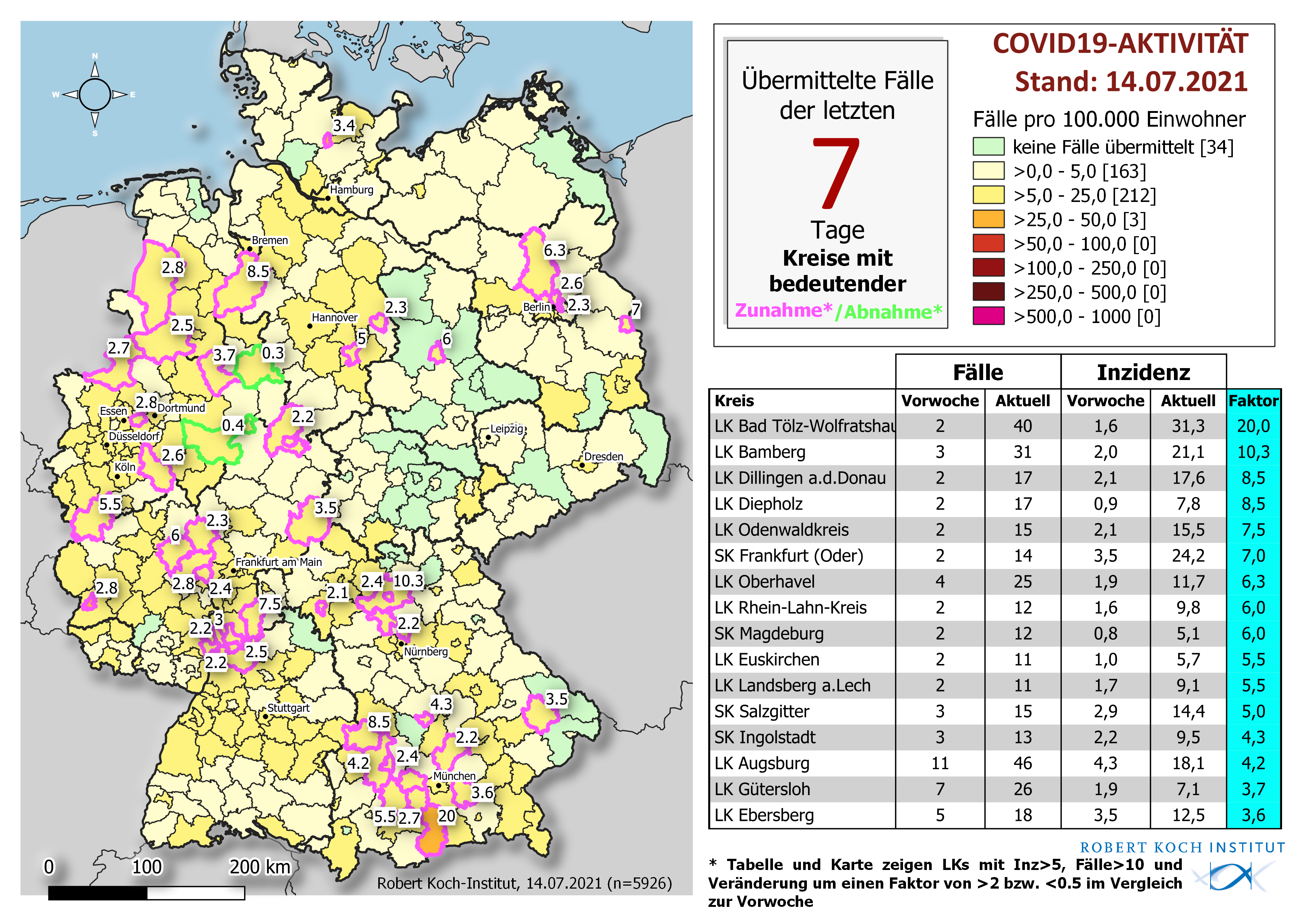 14.07.2021
5
Wochenvergleich der 7-Tage Inzidenz
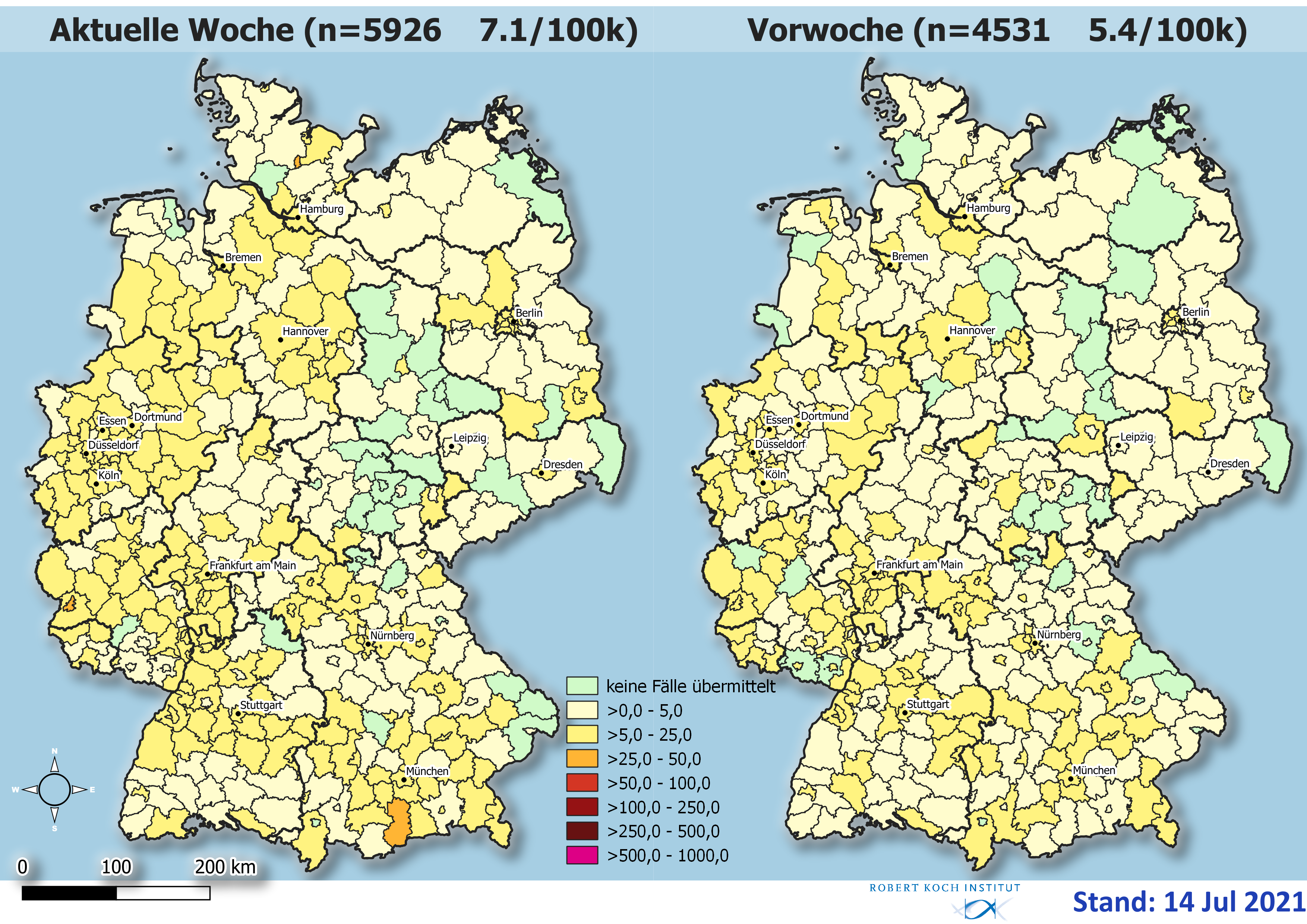 14.07.2021
6
7-Tage-Inzidenz der COVID-19-Fälle nach Altersgruppe und Meldewoche (Stand 13.07.2021)
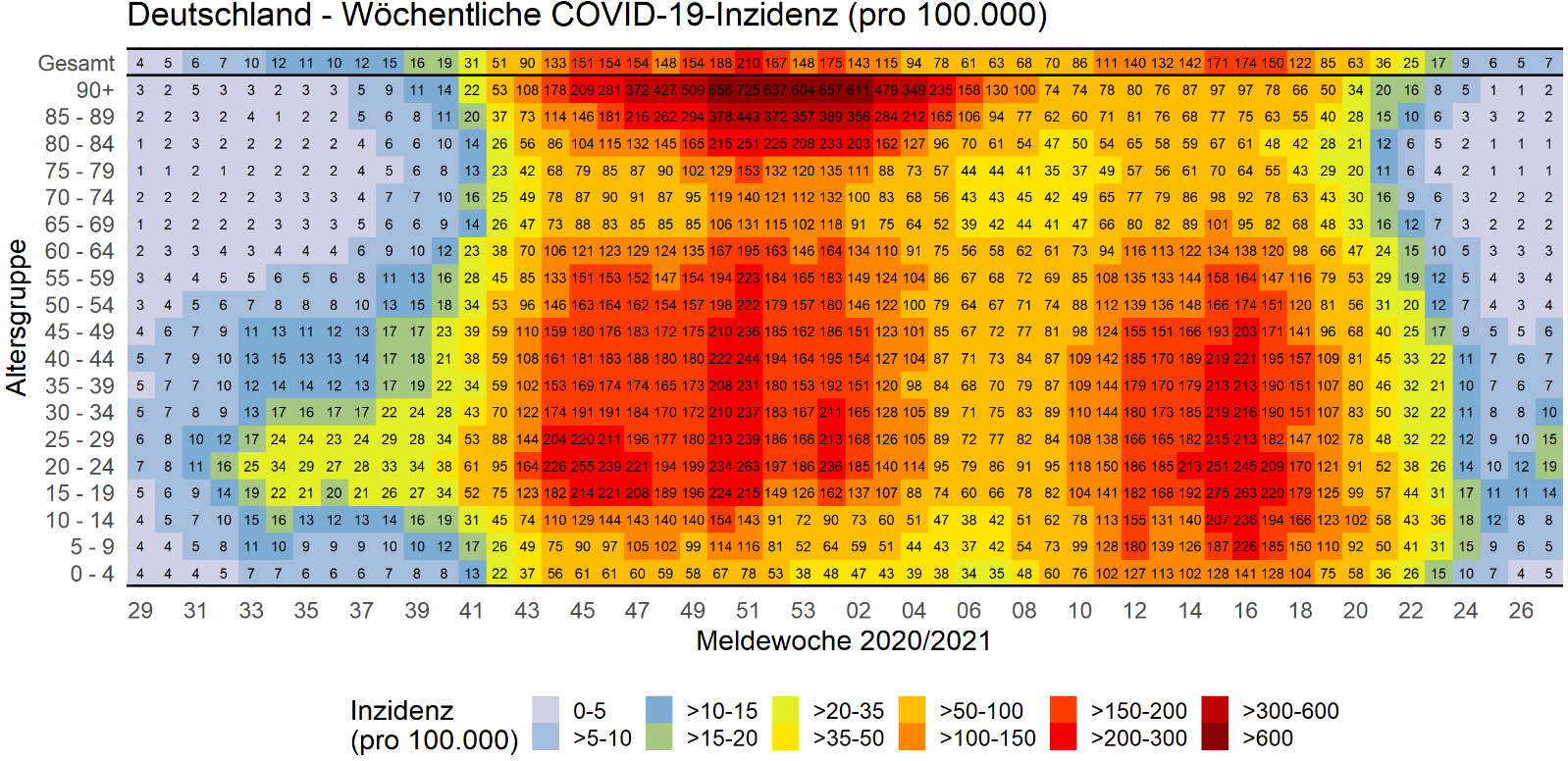 14.07.2021
7
COVID-19-Fälle/100.000 Einwohner nach Altersgruppe und Meldewoche (Stand 13.07.2021)
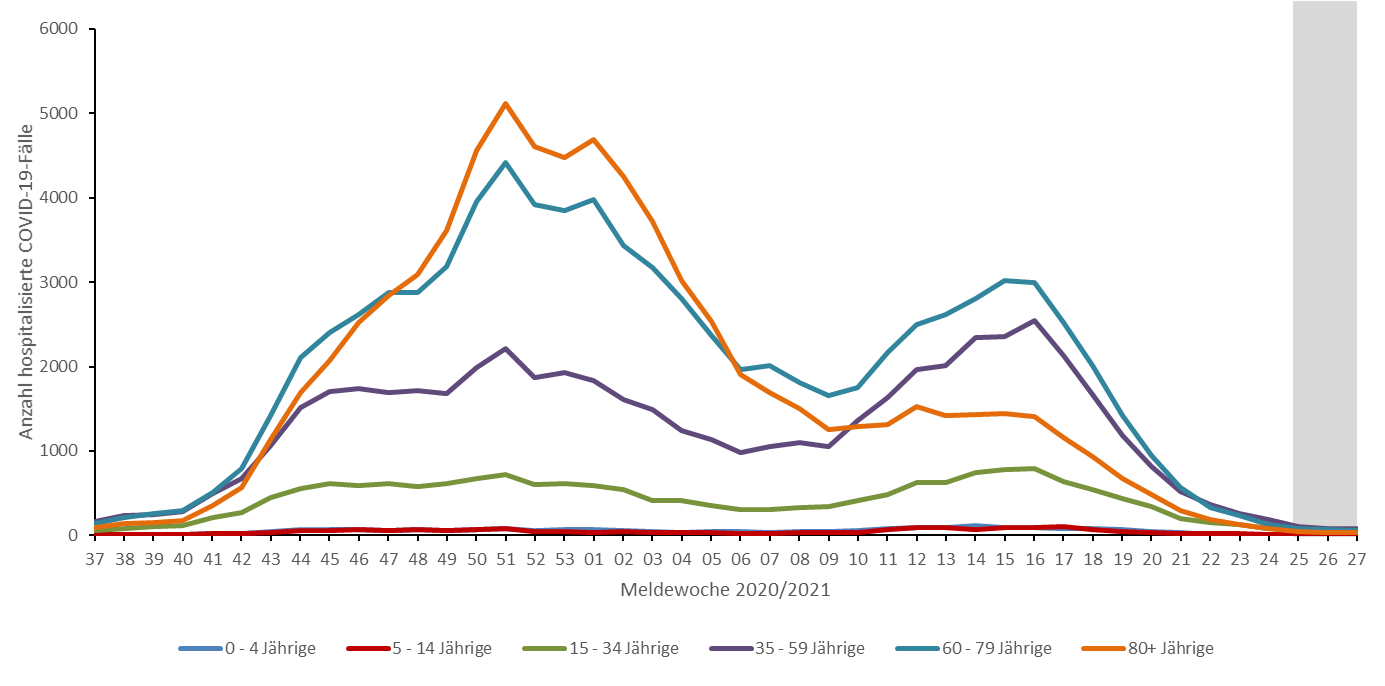 14.07.2021
8
Anzahl COVID-19-Todesfälle nach Sterbewoche(Stand 13.07.2021)
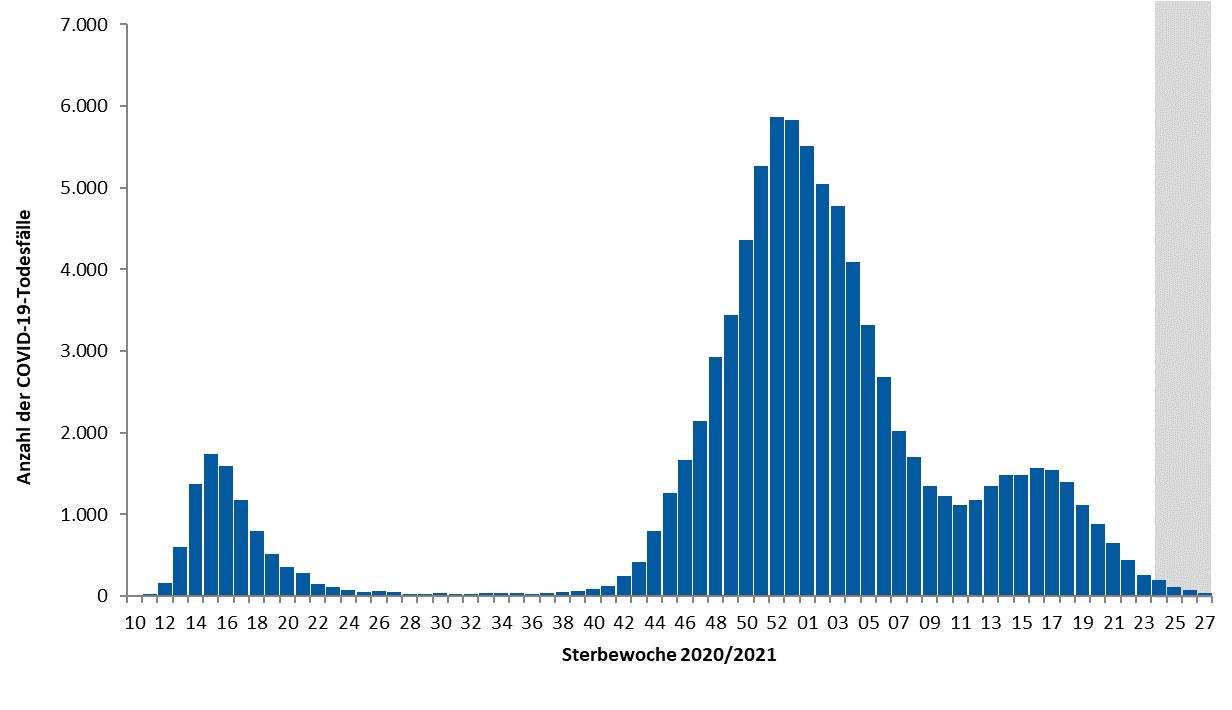 14.07.2021
9
COVID-19-Patient*innen aktuell in intensivmedizinischer Behandlung (Stand 13.04.2021)
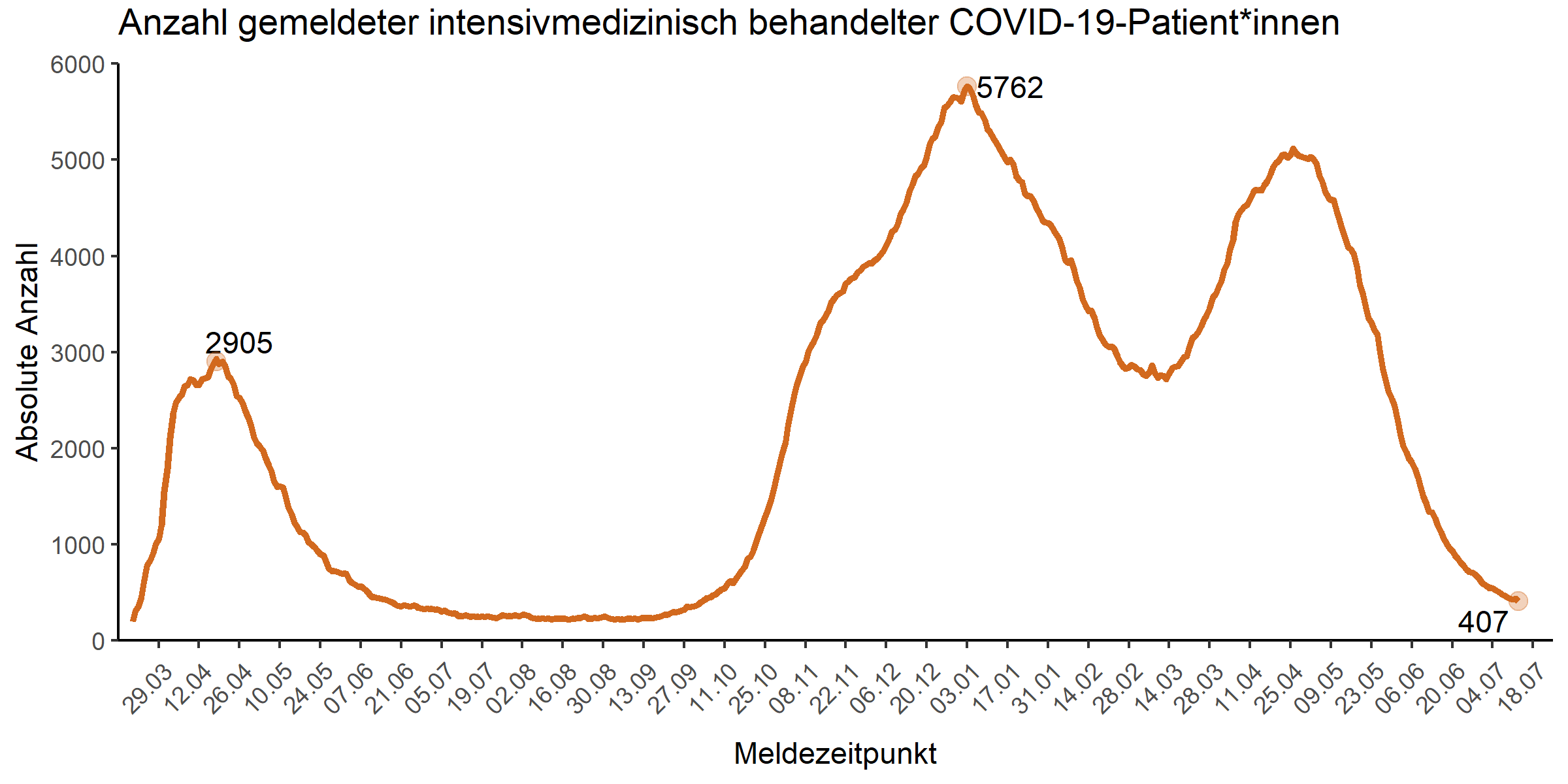 14.07.2021
10
Expositionsländer importierter Fälle
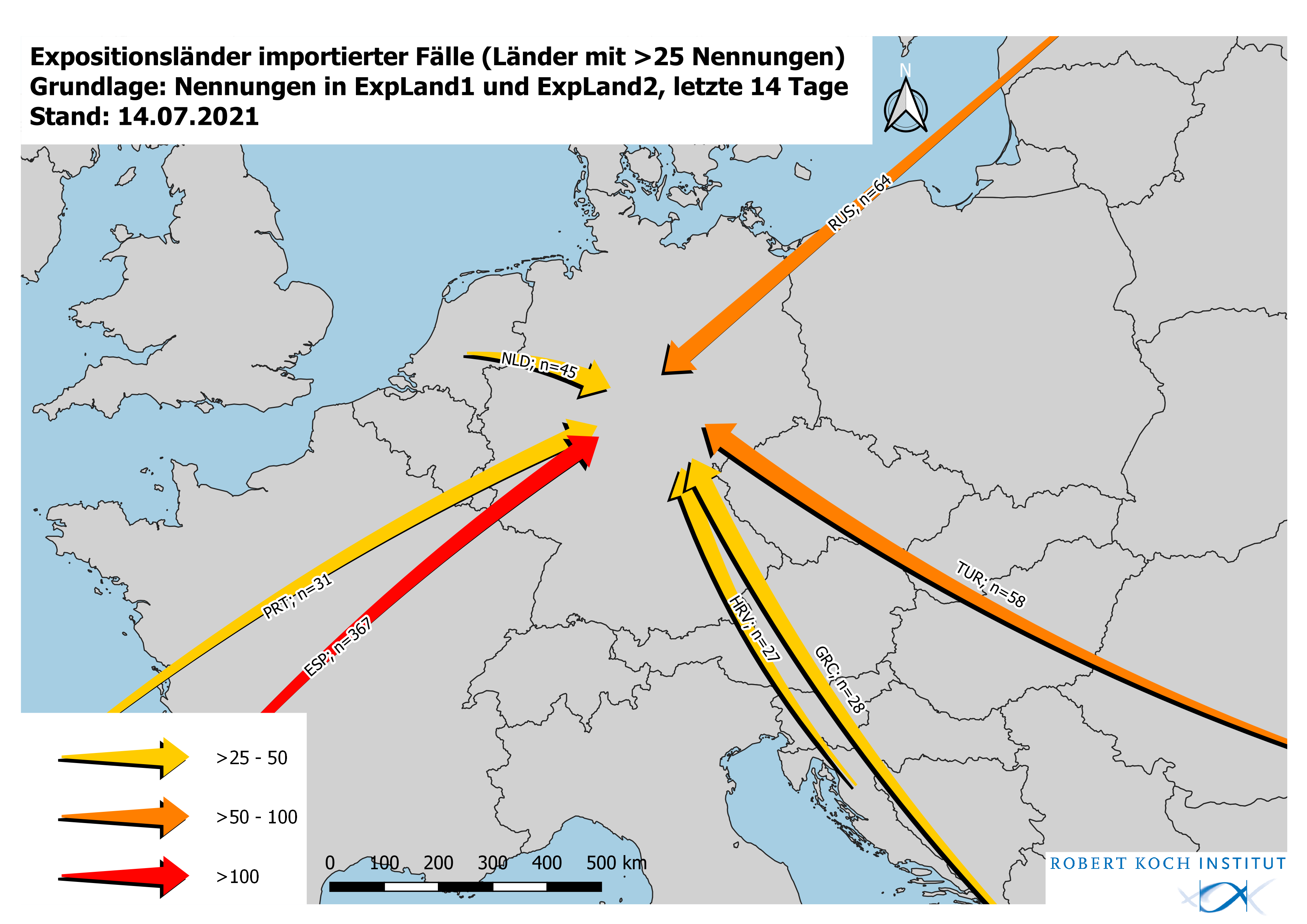 14.07.2021
11
[Speaker Notes: file://rki.local/daten/Wissdaten/RKI_nCoV-Lage/3.Kommunikation/3.7.Lageberichte/2021-06-25/Karten/A-ImportLaender.png]
Indikatorbericht
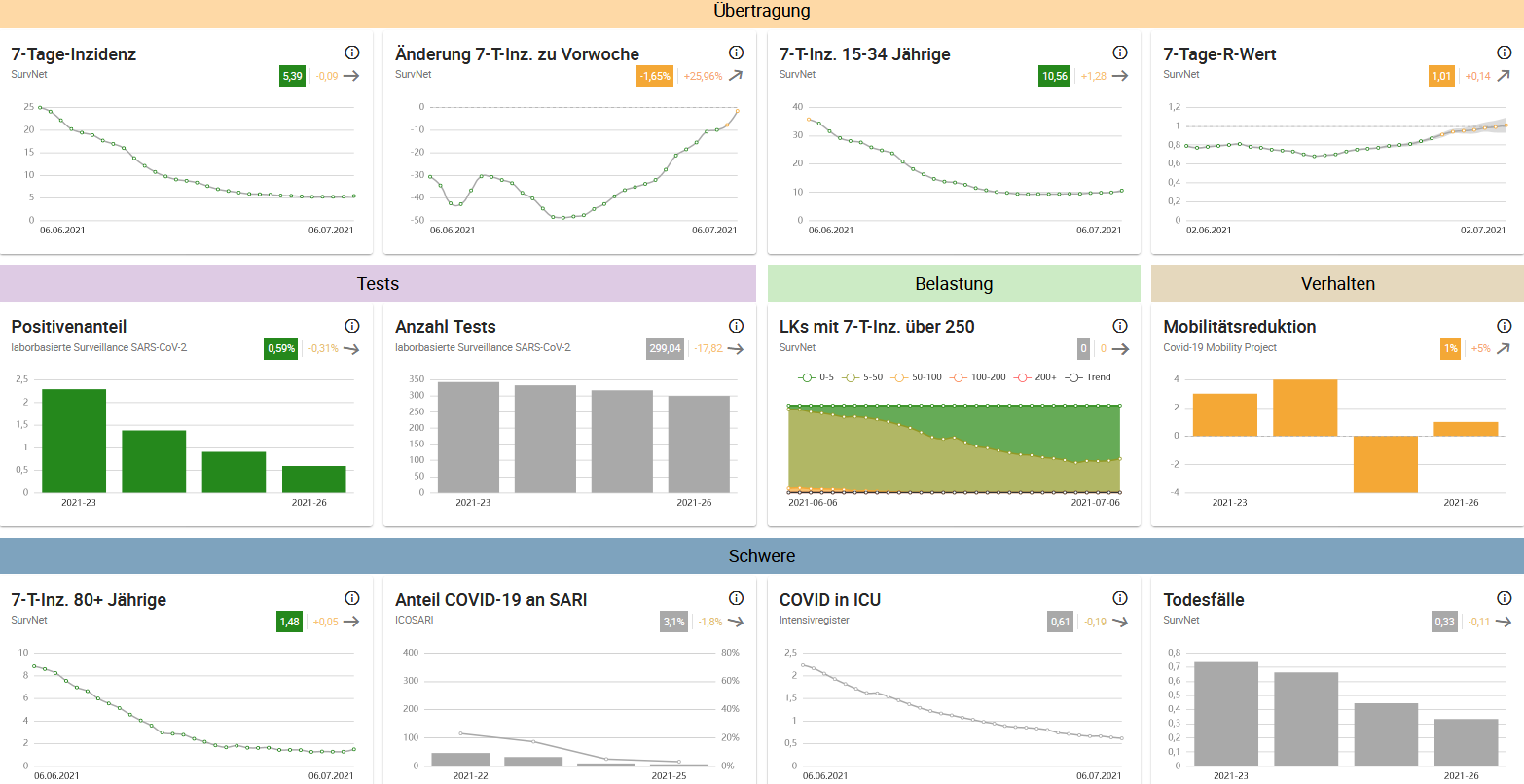 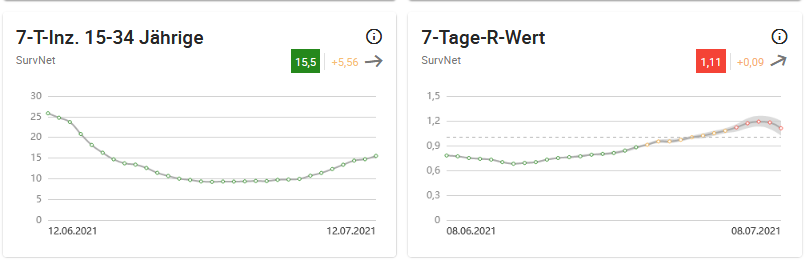 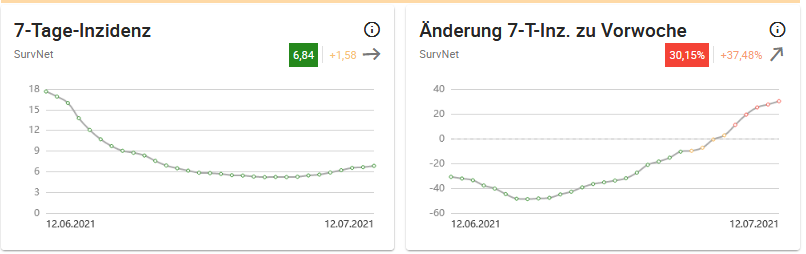 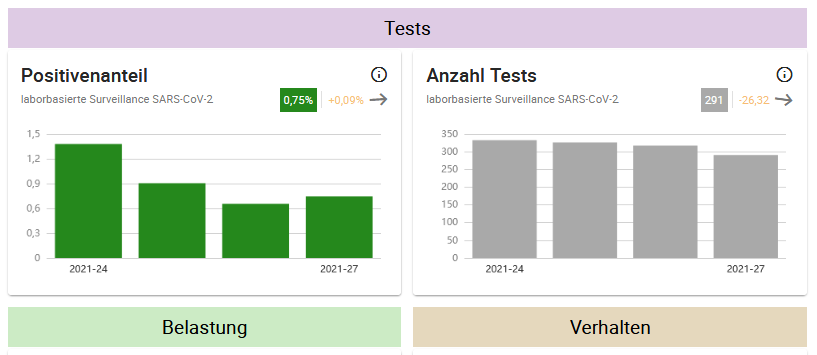 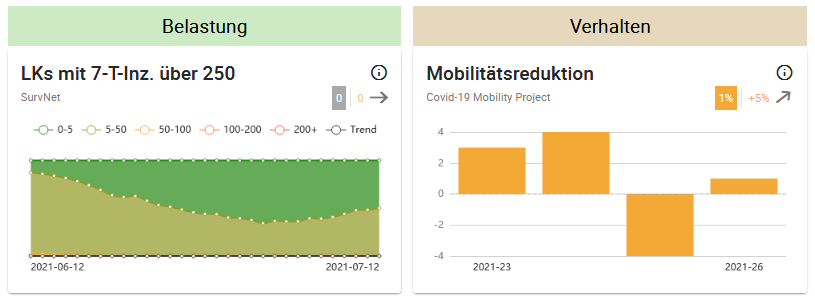 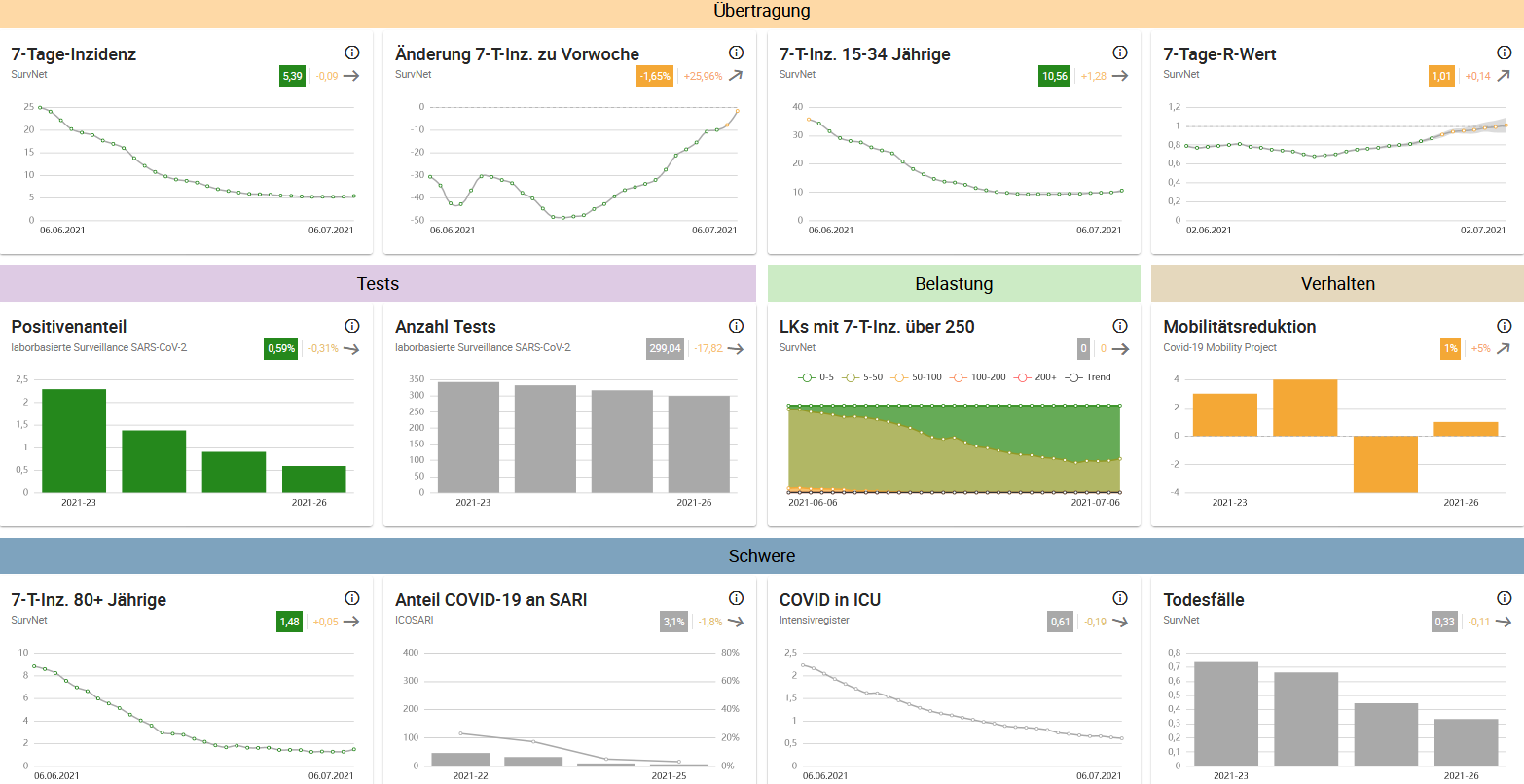 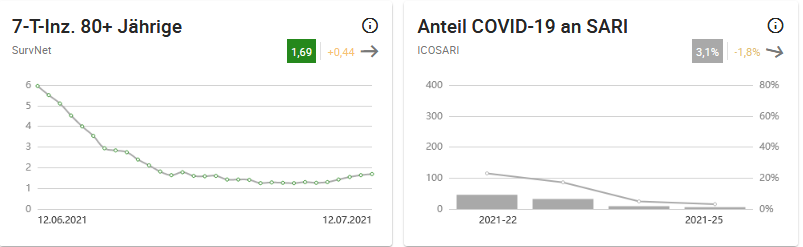 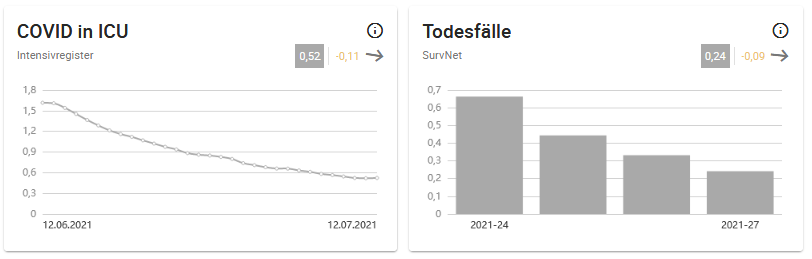 14.07.2021
12
Indikatorbericht für die Bundesländer
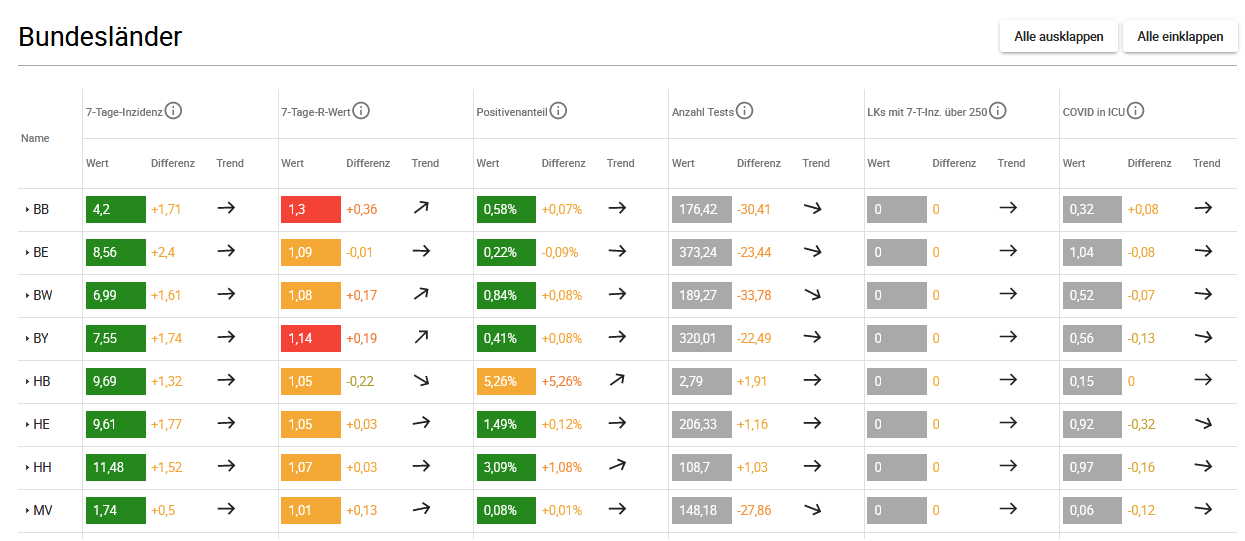 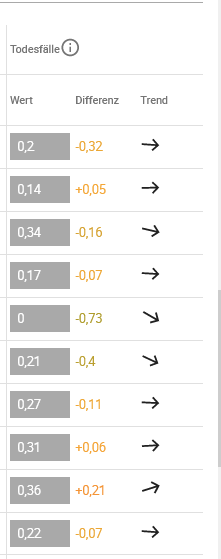 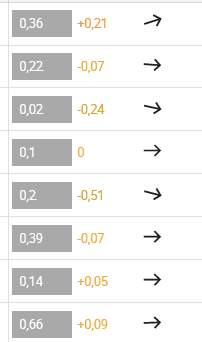 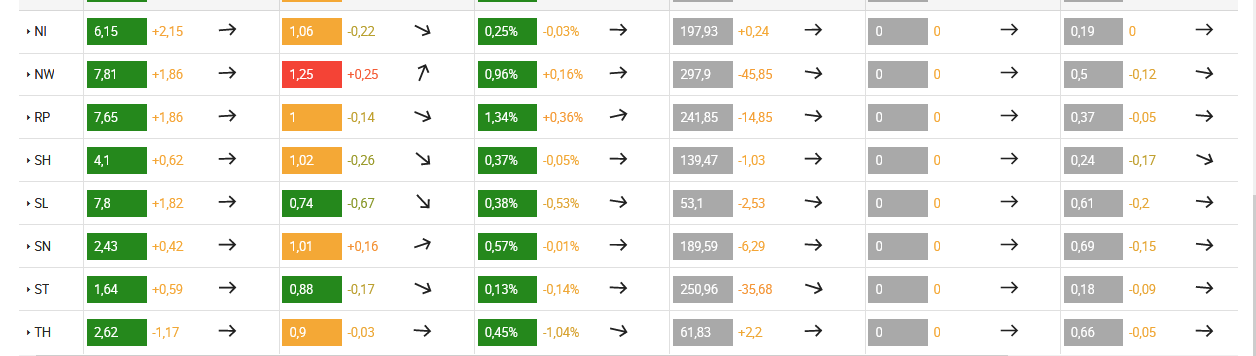 14.07.2021
13
Sterbefallzahlen Deutschland
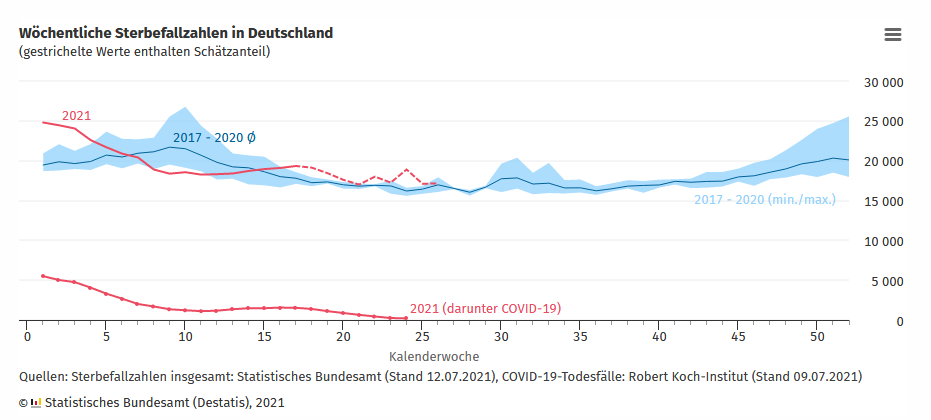 https://www.destatis.de/DE/Themen/Querschnitt/Corona/Gesellschaft/bevoelkerung-sterbefaelle.html
14.07.2021
14
Exposition im Ausland
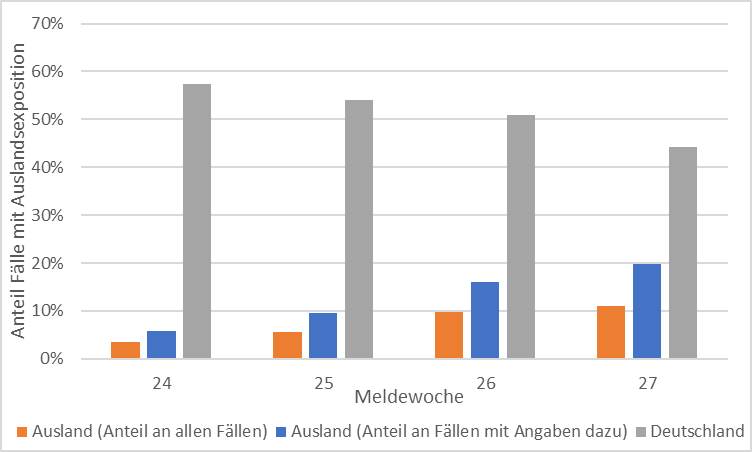 Fälle ohne Angaben zum Expositionsort sind Vergleichbar mit Fällen mit Exposition in Deutschland
14.07.2021
15
Expositionsländer
14.07.2021
16